Siskiyou County Health & Human ServicesAgency
Sarah Collard, Ph.D.
Agency Director
HHSA
Behavioral Health

Public Health

Social Services

Housing/Homeless Services
Behavioral Health
Tracie Lima, LCSW 
Clinical Director
BEHAVIORAL HEALTH DIVISION
The mission of the Behavioral Health Division is to promote the prevention of and recovery from mental illness and substance abuse for the individuals, families, and communities served, by providing accessible, caring, inclusive, and culturally respectful services.
Core Values:
Promotion of wellness and recovery
The integrity of individual and organizational actions
Dignity, worth, and diversity of all people
The intrinsic worth of our clients as human beings
Importance of human relationships
Open and honest communication amongst our members
Contributions of each employee
Creation of an environment by which all persons can thrive and grow
The Behavioral Health Division provides a broad range of mental health and substance use disorder services. Specially trained county behavioral health staff members provide services in cooperation with community agencies and private health care providers. Behavioral Health serves seriously mentally ill adults and emotionally disturbed children, people of any age in a major crisis, and those whose lives are impacted by the use of drugs and/or alcohol.
Behavioral Health Programs
Behavioral Health Programs Continued
Behavioral Health Successes and Challenges
Successes:
Kept doors open and provided all mandated services throughout the COVID-19 pandemic and successfully transitioned services to telehealth. This transition has allowed for on-going therapy services despite significant staffing shortages.
Awarded $3,174,751.00 in funding for student mental health; working with SCOE and Grenada Elementary to build our mental health services in the schools.
In partnership with the Courts, Probation, District Attorney and Police Department, developed a Mental Health Diversion program. This program provides housing and supportive services for individuals involved in the criminal justice system. To date 149 clients have been evaluated for MH diversion, 58 have participated in the program, 21 have graduated. One has re-offended.
Awarded $2,148,353.00 for Project Base Camp – Issued RFP.
Successfully completed Triennial Review with disallowance of a single note.
Have met implementation deadlines for multiple new initiatives.
Challenges:
Staffing is an issue throughout the agency, and in certain job classification the vacancy rate is significant- Behavioral Health has 16 clinician positions currently the vacancy rate is at 88%.  Two (2) of the 16 positions are filled with one of those out on leave.
Cannot compete with telehealth provider opportunities and salaries.
Significant increase in need for behavioral health services since the pandemic began.
Lack of institutional knowledge.
Requirement to implement multiple new, complex programs simultaneously with very few staff. 
Estimated shortfall in the FY 23/24 state budget. Unknown impact to Behavioral Health programs.
SHELLY DAVIS, RN-BSN MN PHN CCHP 
DIRECTOR
Public Health
Public Health Division
The mission of the Public Health Division is to promote and improve the health and wellness of the people of Siskiyou County through community empowerment and meaningful partnerships. 
Our vision is for all Siskiyou County residents to live healthy, connected, and equitable lives
Our work is guided by our Values:
Excellence;
Community;
Services;
Innovation; and
Collaboration
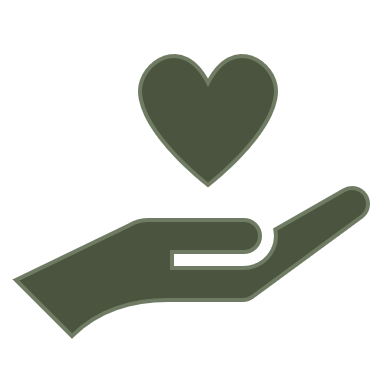 Public Health Programs
Public Health Programs Continued
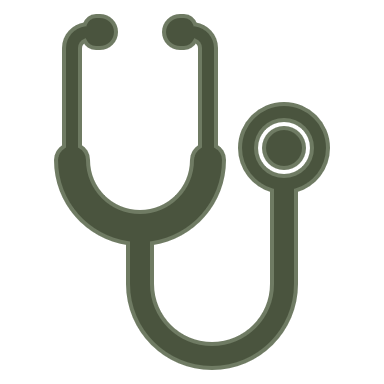 New Initiatives for Public Health
New Initiatives for Public Health Cont.
COVID tests
Hygiene packs
Sexual Health products
PUBLIC HEATH SUCCESS & CHALLENGES
SUCCESSES
CHALLENGES
Current department vacancy rate for Public Health Nurses is 33%
Limited space in Public Health restricts ability to seek new grants and initiatives that help the community. 
Lack of nursing due to the COS Nursing program shut down/pause.
Increase of overdose death rate due to fentanyl use.
Media coverage due to lack of local radio or daily newspaper.
Decrease of grant and program funding for salaries that requires staff to wear multiple hats.
Response to community need; increased testing and  vaccinations at PH satellite clinic and clinics throughout the county.
Extra help and volunteer nurses and Public Health staff that helped throughout the COVID-19 pandemic.
 Healthy Siskiyou Vending Machines pilot project.
 Reopening of the WIC office for in person appointments.
 Expansion of the Home Visiting Program.
 Increased messaging regarding Fentanyl use in county.
Siskiyou Wellness Fair in Tulelake – great participation from county, region and state partners.
SOCIAL SERVICESDivision
Trish Barbieri, Director
Social Services Division
Under the authority of the California Department of Social Services, Department of Health Care Services and County of Siskiyou, the Social Services Division (SSD) is responsible for serving, assisting and protecting needy and vulnerable children and adults in ways that strengthen and preserve families, encourages personal responsibility, and fosters independence. 
SSD is comprised of 128 FTEs, which assist with the administration of state, federal and county services and benefits to the most vulnerable and needy residents of Siskiyou County.
Social Services Programs
Social Services Programs
Social Services Division CaseloadsMarch 2023
Children’s Services
Adult Services
ETAS
Child Abuse Reports Received – 81
35 evaluated out.
46 investigated
Court Unit – 115 children and non-minor dependents (ages 18-21) under supervision.
Of the 115 open cases:
76 Court Supervised (ages 0-18)
5 Extended Foster Care (ages 18-21)
32 Legal Guardianships
2 Voluntary Family Maintenance (VFM)
In-Home Supportive Services – 619 active cases
Elder Abuse Reports Received - 38
CalWORKs – 417 active cases
CaFresh – 5,178 active cases
Medi-Cal – 10,255 active cases
General Assistance – 32 active cases
New Initiatives for Social Services
SOCIAL SERVICES DIVISION SUCCESS & CHALLENGES
SUCCESSES:
CHALLENGES:
Ongoing struggle with recruitment of qualified applicants to fill vacancies in complex programs.
Eligibility Worker vacancy rate – 38%.
Social Worker vacancy rate – 56%
Ongoing struggle of retention of experienced staff as salary schedule does not reflect the complexity and standards required to administer the programs. 
Significant increase in referrals and applications for assistance in all service area partly due to the eviction moratorium being lifted and pandemic relief sources coming to an end.
Increase in substance use and record high number of families with the use of fentanyl. Substantial barriers to the treatment of this substance and a lack of resources in our area.
Lack of IHSS providers across the county to adequately meet the needs of the IHSS population.
Substantial increases in EBT theft of CalWORKs and CalFresh benefits via electronic means.
Experienced staff, including Directors, mid-level management and line staff, are wearing many hats and providing coverage for vacant and newly filled positions in order to keep up with mandates to serve the community.
Estimated shortfall in the FY 23/24 state budget. Unknown impact to programs in SSD.
Kept doors open to serve the community during the Public Health Emergency.
IHSS unit has achieved reassessment compliance rates at 100% month after month despite staffing issues and increasing caseloads.
Lead Agency in emergency shelter operations and Local Assistance Center (LAC) organization.
14 Children exited Foster Care this fiscal year – 10 through reunification, 1 through adoption, 1 to a legal guardianship and 2 youth reached age 21. 
FURS program collaboration with Behavioral Health and Probation is fully implemented and seeing success. Receiving 1-6 calls per month with successful stabilization of families being served.
Collaboration with Public Health on the Home Visiting Program for CalWORKs families with young children
Housing/Homeless Services
Behavioral Health & Social Services Division
“Long before I achieved financial success and became the subject of a Hollywood film, I was a veteran, a single father, and a working person who was homeless.”
Chris Gardner
Social Services Current Housing Programs
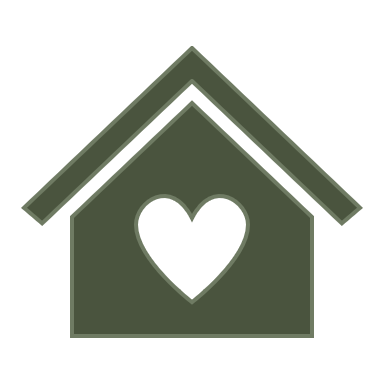 Social  Services Current Housing ProgramsContinued
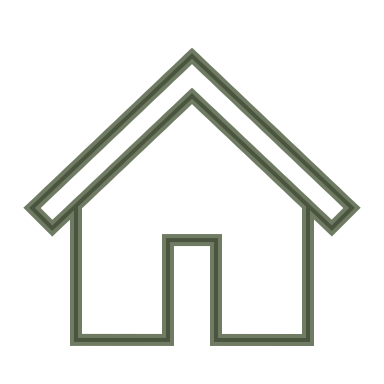 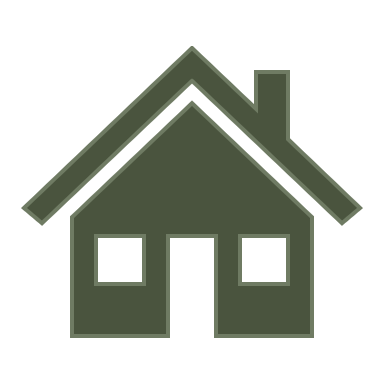 Behavioral Health Current Housing-Related  Services
Snapshot of Homelessness/Housing Instability in Siskiyou County:2022 Point-In-Time Report
High-Level Statistics on Housing Services
Behavioral Health Division FSP
Social Services Division
Housing/Homeless ServicesLessons Learned
CHALLENGES
SUCCESSES
Negotiated agreements with 8 or eligible jurisdictions to delegate PLHA funding to the county. PLHA is the only ongoing source of funding for housing, and it was subject to reversion due to the fact that cities did not have capacity to apply for and manage these grants.
Siskiyou County successfully administered the ESG-CV emergency shelter program during the winters of 2021 and 2022 and was offered additional funding through the CoC based on performance.
SSD staff managed the 12 FEMA and HSP trailers and provided safe housing for families and individuals recovering from COVID-19 throughout the pandemic and beyond.
Siskiyou Crossroads is nearing completion and applications for both the low-income housing units and the NPLH units will open in the next few months.
Inconsistent funding
Lack of housing stock and appropriate housing options for higher need customers
Lack of housing service providers
Lack of internal/local expertise housing development
Urgency of addressing homelessness
SUMMARY
The programs administered by HHSA are varied and complex, and the current rate of change within the department is greater than at any time in recent memory. Despite staffing shortages, covid fatigue and the fact that many staff are covering not only their own positions but vacancies as well, across the agency we are implementing new and innovative programs and are recognized in every division by other counties and by state agencies for our excellence. 
Our staff are amazing, and it is my honor and privilege to serve with them.
THANK YOU
Sarah Collard, Ph.D., 
Agency Director
Siskiyou County Health and Human Services Agency
scollard@co.siskiyou.ca.us